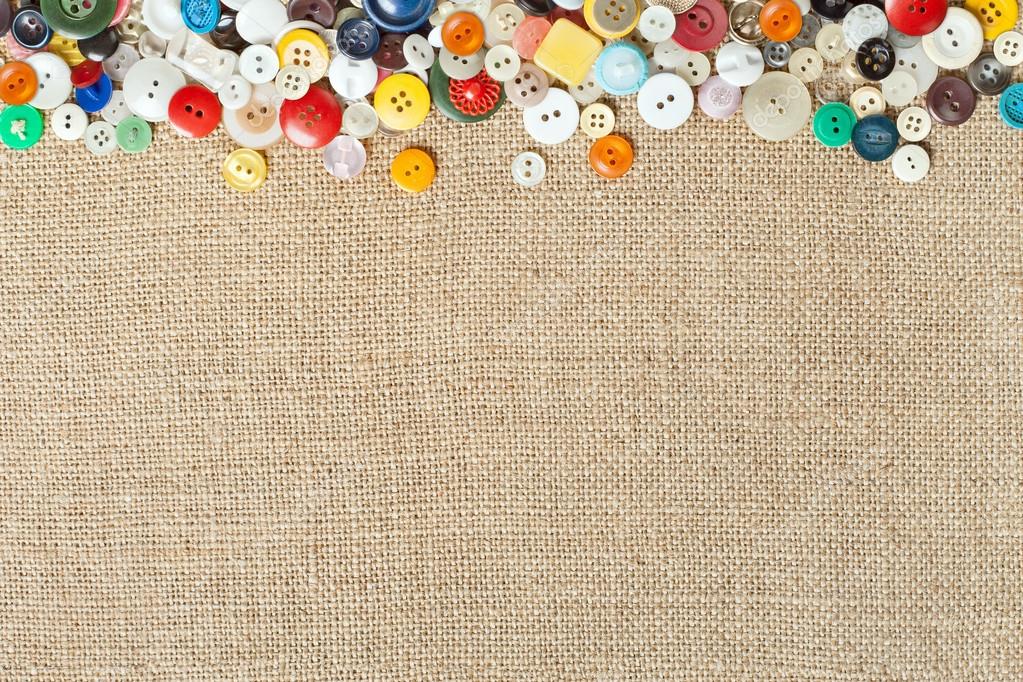 Использование пуговиц на логопедических занятиях с детьми с нарушением речи
Учитель-логопед:
Воронина И.Н.
Первые пуговицы
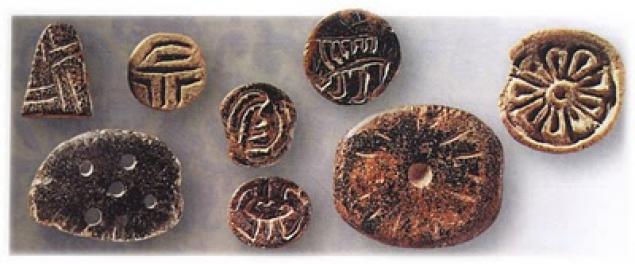 Пуговица выполняла и магическую функцию— это «пугач» или «пугалка».
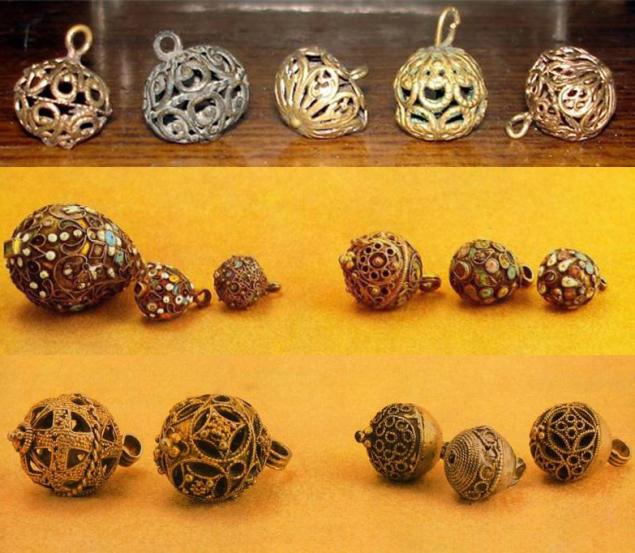 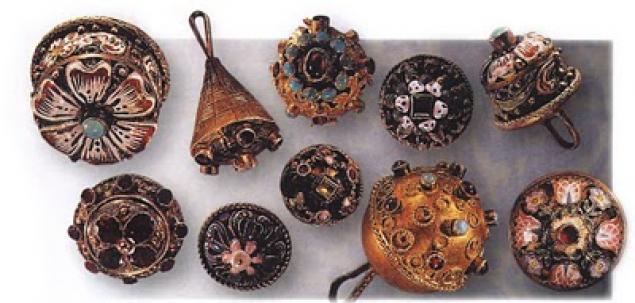 «Пуговичная терапия»
Пуговичная терапия – комплекс развивающих, коррекционных, релаксационных игр и упражнений с использованием пуговиц.
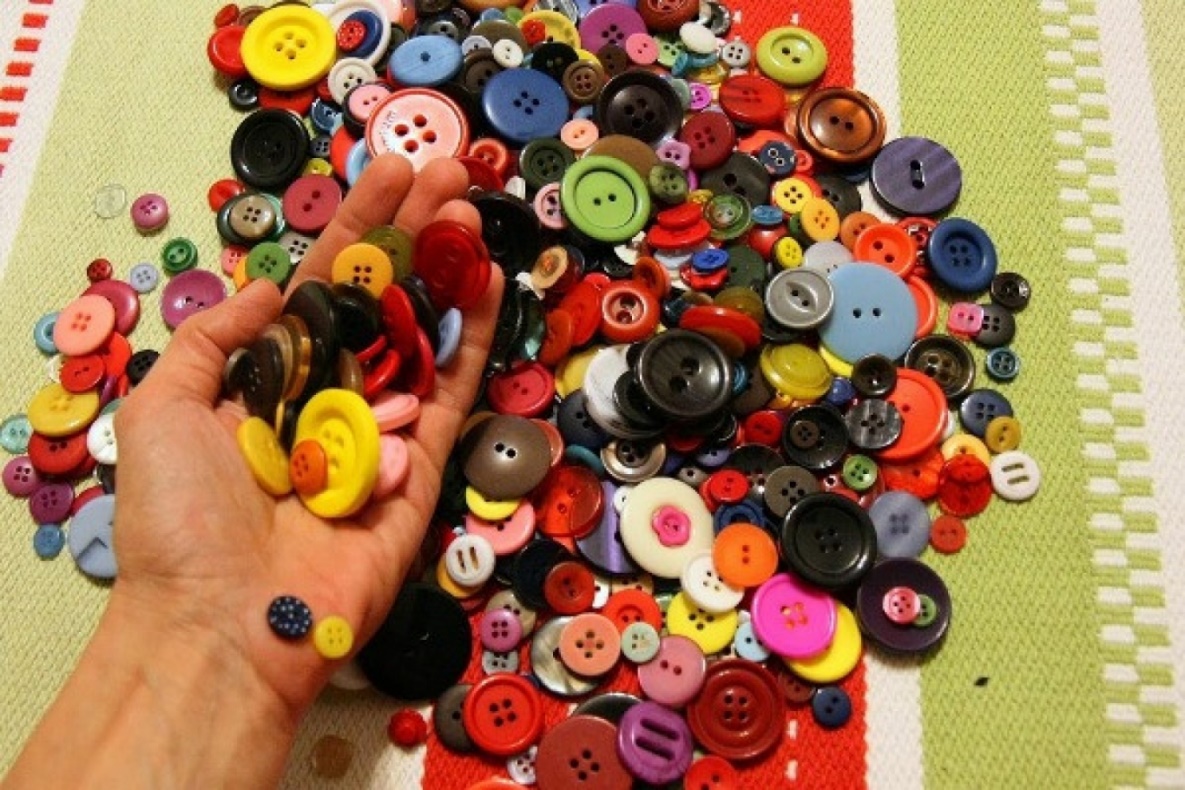 Актуальность игр с пуговицами в логопедии
Развитие мелкой моторики
Развитие связной речи
Развитие грамматических категорий
Развитие речевого дыхания
Автоматизация поставленных звуков
Развитие фонематического восприятия
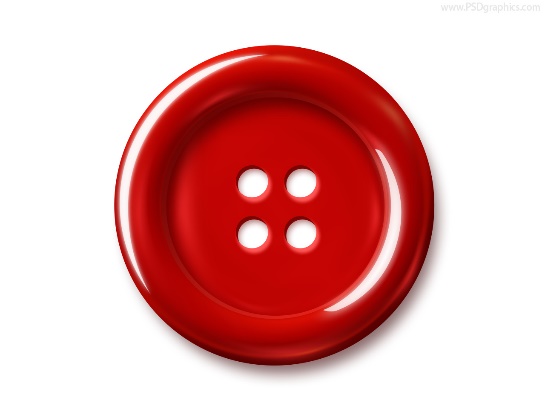 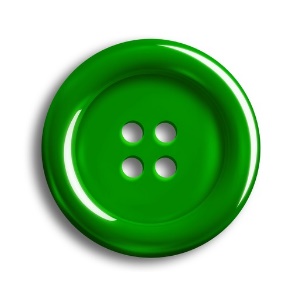 «Пуговичный массаж»
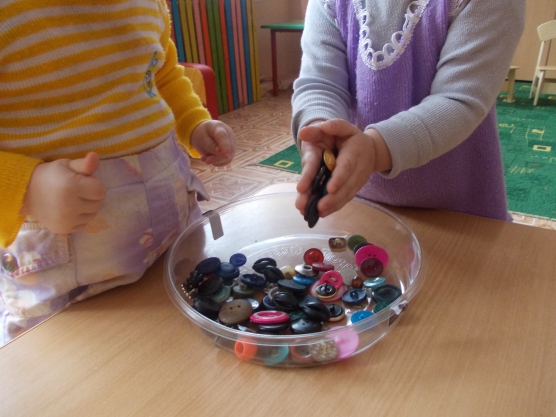 «Дорожки»
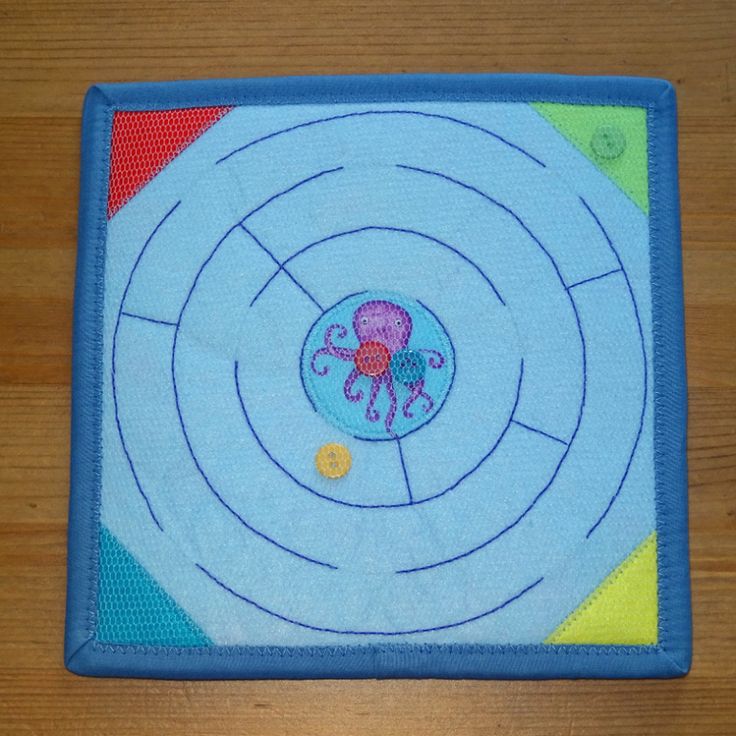 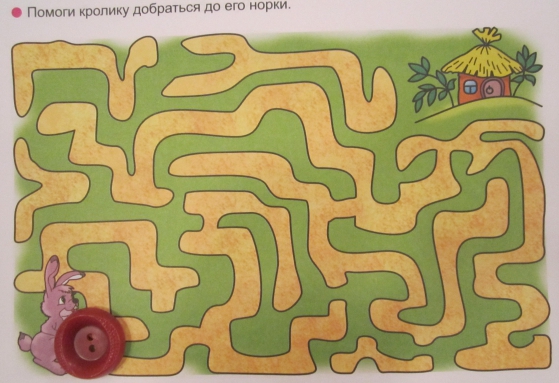 Тренировка круговой мышцы губ
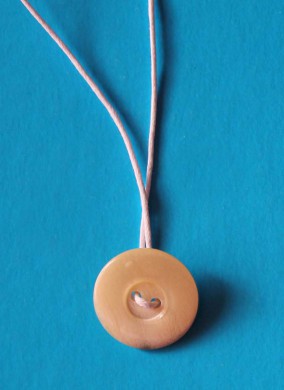 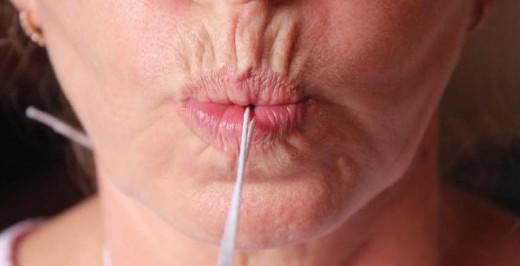 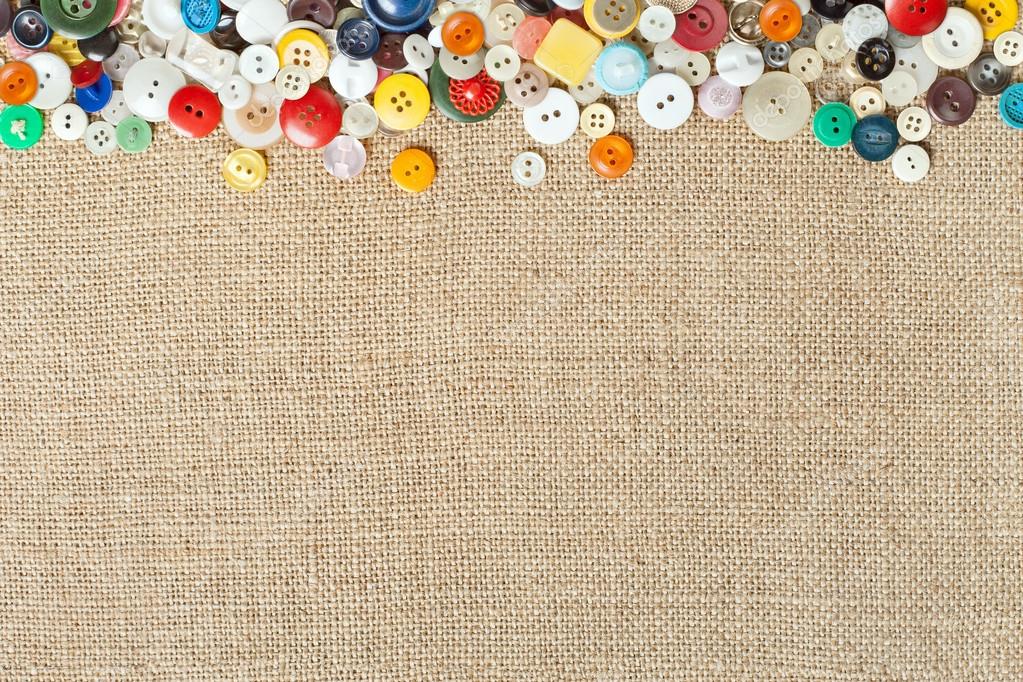 Спасибо за внимание!